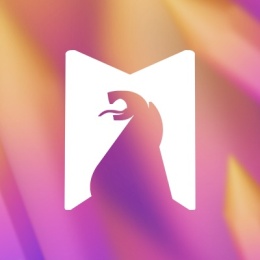 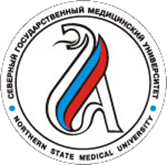 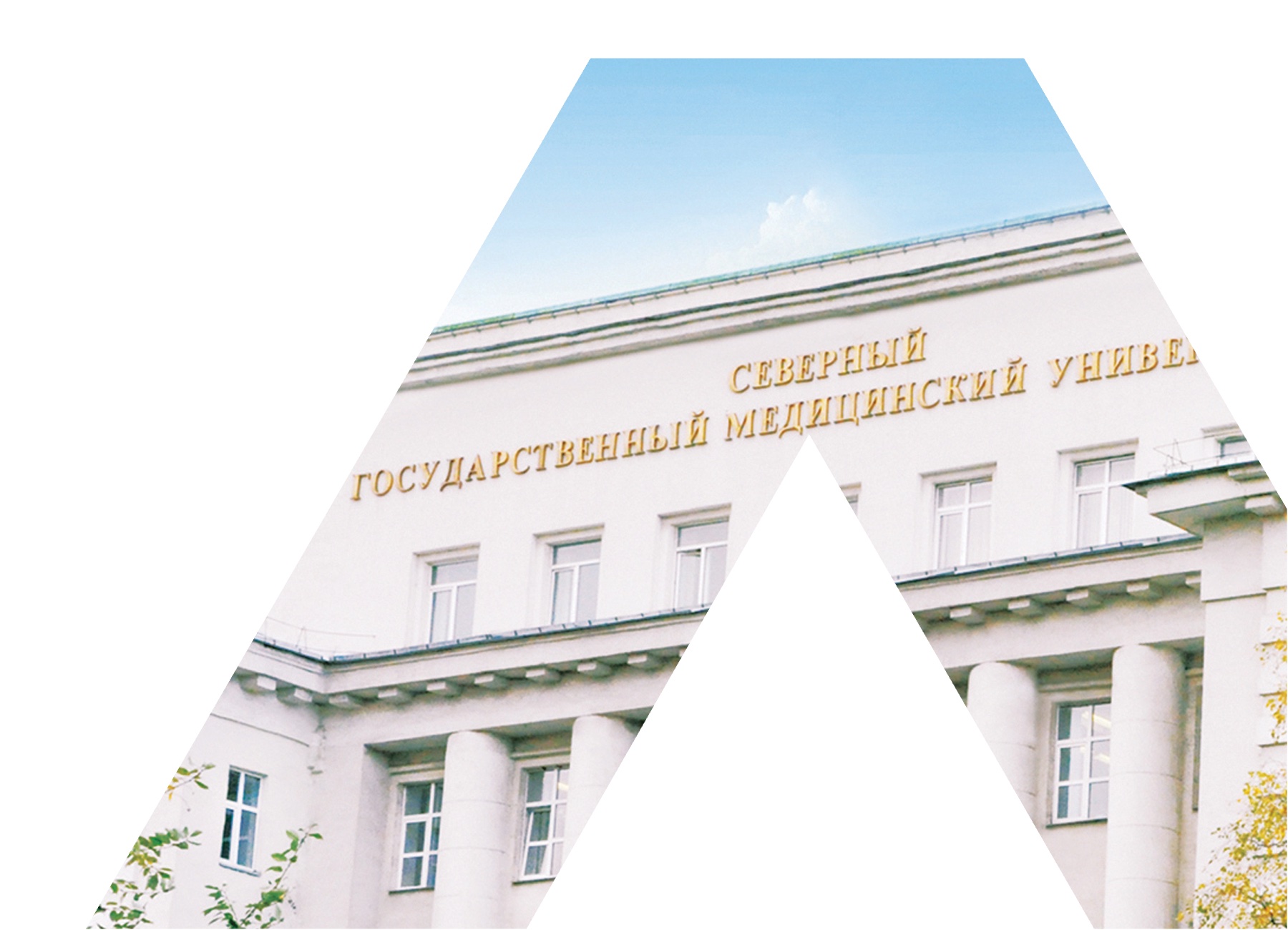 Преподавание проектной деятельности и практики по получению первичных навыков научно-исследовательской работы на стоматологическом факультете
Заведующий кафедрой методологии научных исследований, к.м.н., PhD, доцент 
Постоев Виталий Александрович

21.01.2025 г.
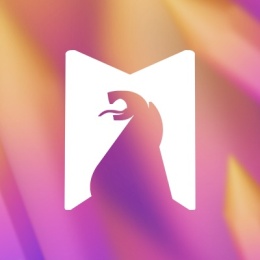 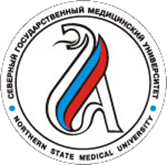 Результаты освоения основной профессиональной образовательной программы 30.01.03 «Стоматология»
УК-2
Способен управлять проектом на всех этапах его жизненного цикла
Способен организовывать и руководить работой команды, вырабатывая командную стратегию для достижения поставленной цели
УК-3
Проектная деятельность в медицине

2 з.ед. 
2 семестр
Учебная практика НИР


1 з.ед.
2 семестр
Способен понимать принципы работы современных информационных технологий и использовать их для решения задач профессиональной деятельности
ОПК-13
ПК-6
Способен к анализу и публичному представлению медицинской информации на основе доказательной медицины, к участию в проведении научных исследований, к внедрению новых методов и методик, направленных на охрану здоровья населения
2
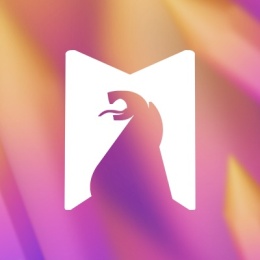 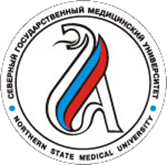 Проектная деятельность в медицине
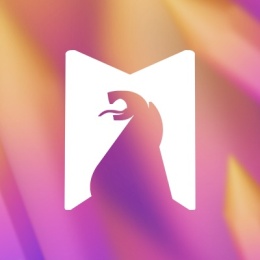 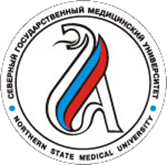 Результаты освоения дисциплины«Проектная деятельность в медицине»
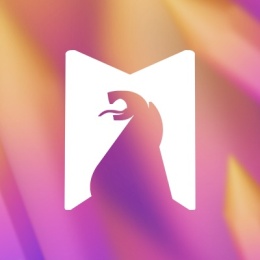 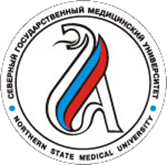 Оценка удовлетворенности обучающихся преподаванием дисциплины «Проектная деятельность в медицине»
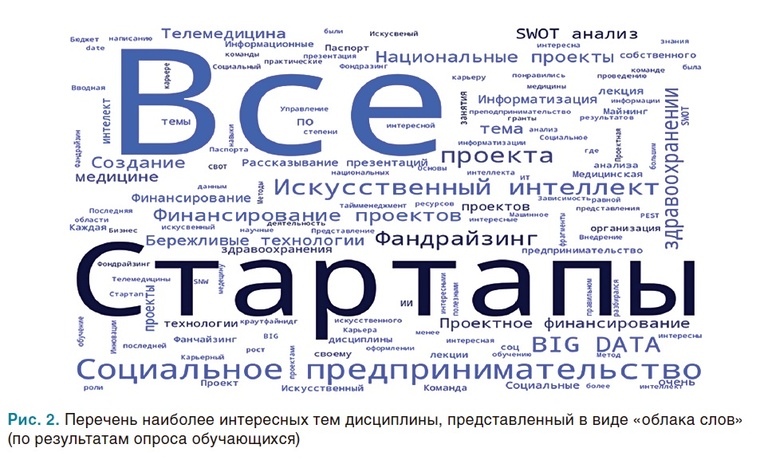 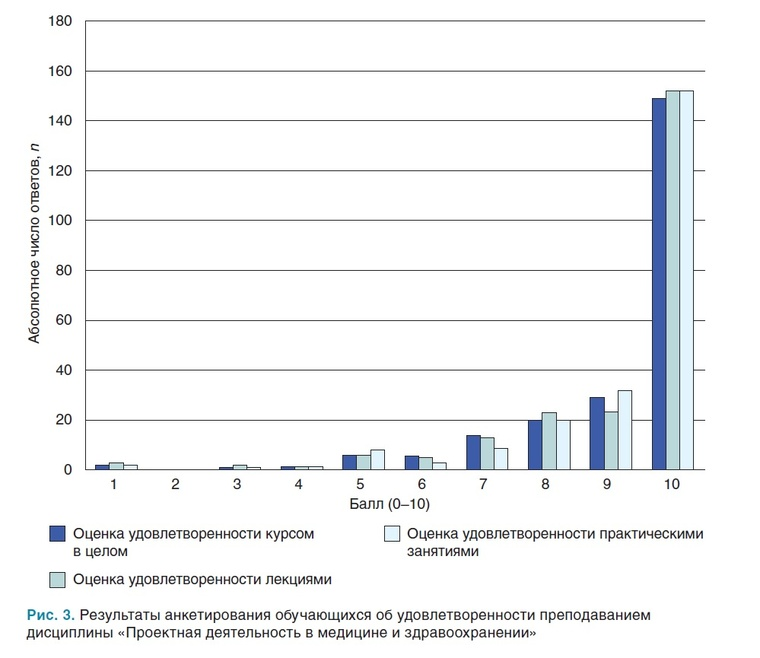 Оценка удовлетворенности обучающихся
Наиболее интересные темы
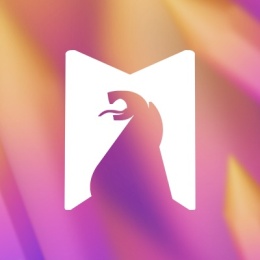 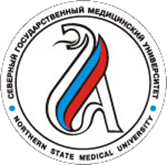 Учебная практика «научно-исследовательская работа (получение первичных навыков научно - исследовательской работы)»
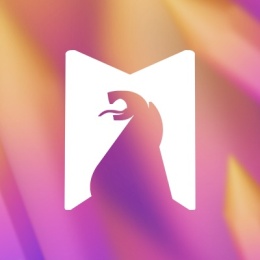 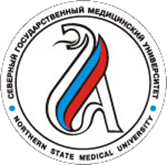 Результаты освоения программыучебной практики
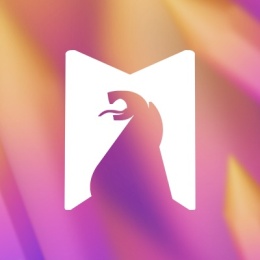 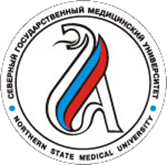 Дисциплины кафедры в научно-проектной экосистеме ВУЗа
Участие в научных проектах кафедры
Специалитет
1-2 курс
2-5 курс
Аспирантура
Ординатура
ДПО
Продвинутый 
уровень
Продвинутый 
уровень
Базовый 
уровень
Расширенный уровень
Расширенный уровень
Образовательный компонент аспирантуры
Научно-исследовательская практика

Проектная деятельность в медицине
Программы ДПО в рамках НМО 
(3 программы)

Программы ПК по методологии НИ и управлению проектами
(3 программы)
Факультатив
 
«Программная обработка статистических данных»
Школа молодого ученого

Факультативы по анализу данных

Цифровая кафедра
1 
этап
Конкурсы инновационных проектов
Программы повышения квалификации и ПП (в т.ч. Цифровая кафедра)
Трек «Аспирантура-ординатура»
8
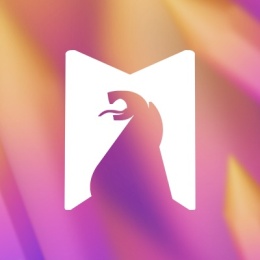 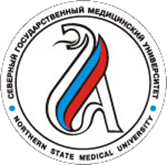 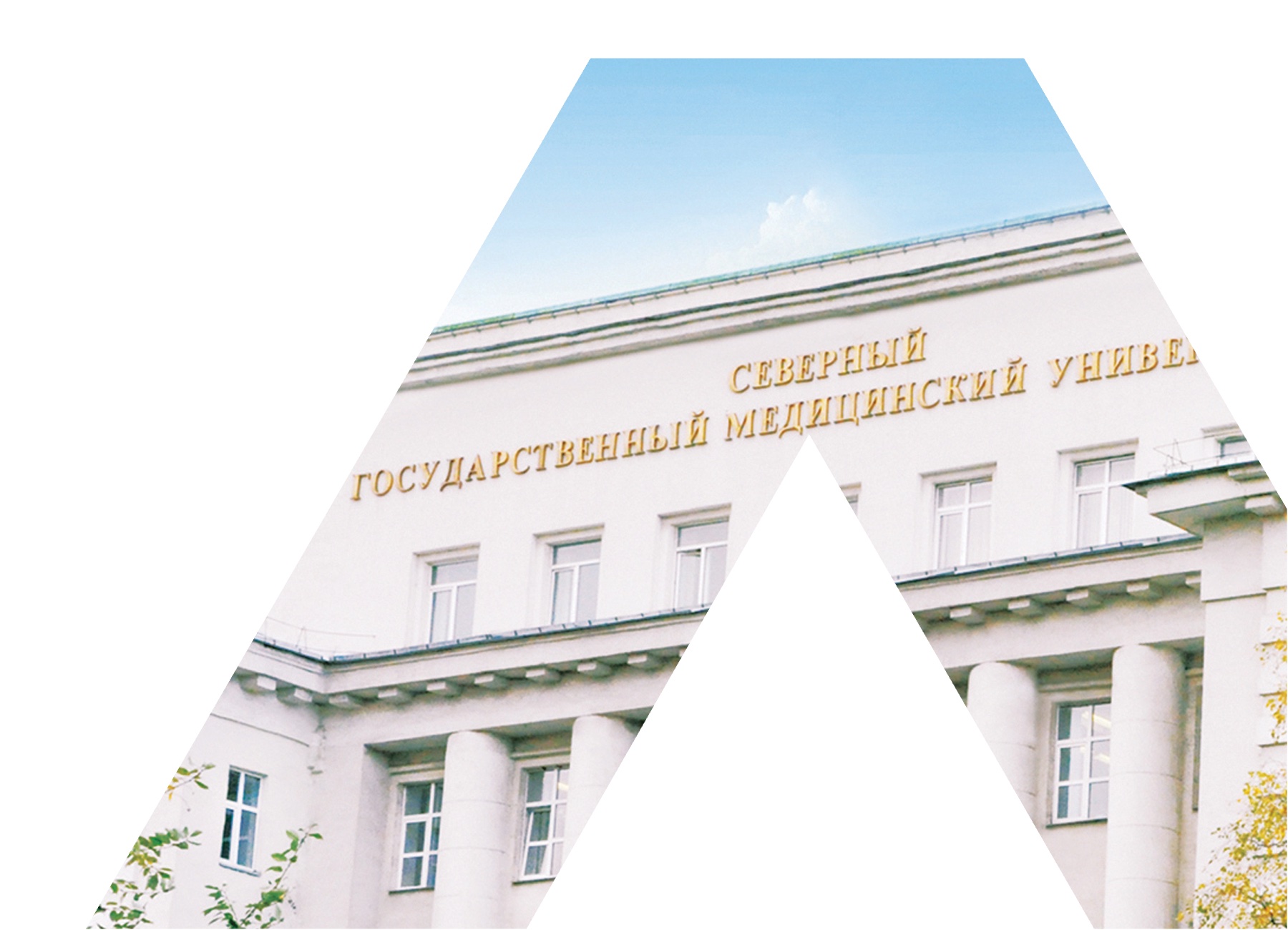 БЛАГОДАРЮ ЗА ВНИМАНИЕ
Постоев В.А.

25.09.2024
9